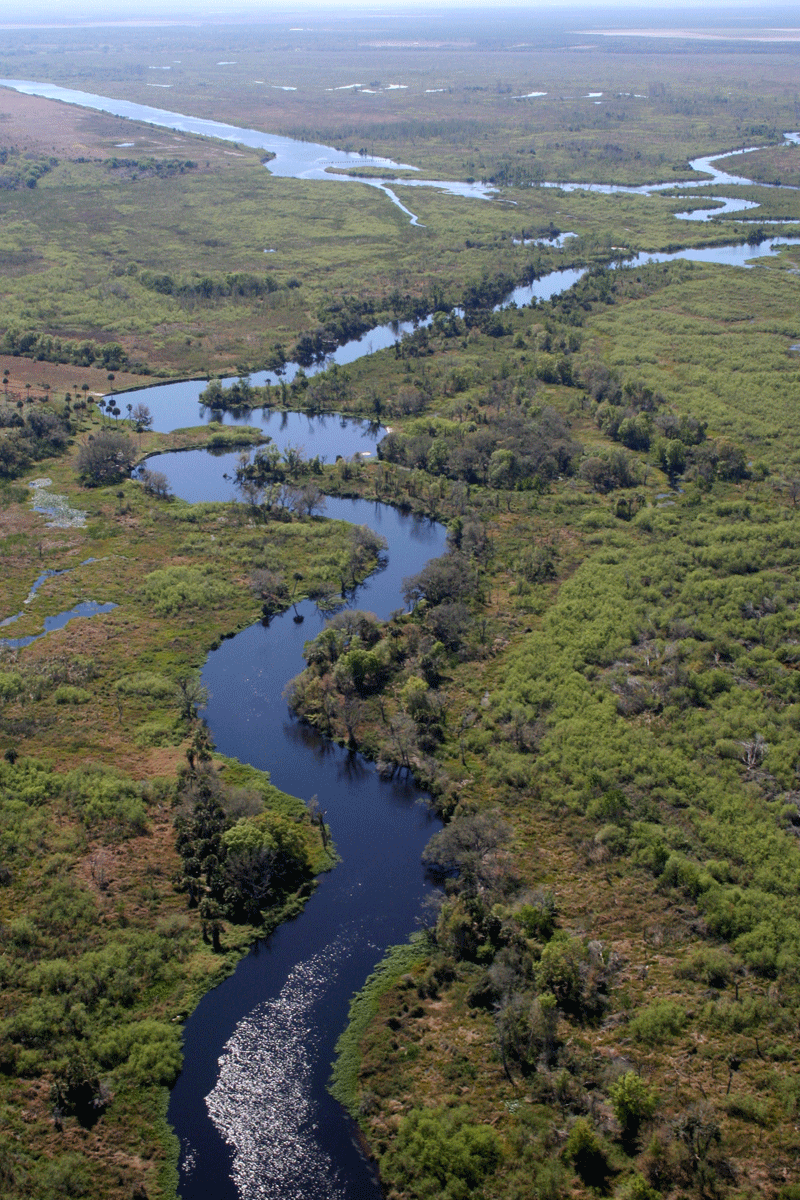 Geomorphology – riversm1: drainage systemsU2: DrAINAGE PATTERNS AND DRAINAGE DENSITY
Geography grade 12 © j. rich 2021
Course overview
WHY STUDY DRAINAGE PATTERNS
The number and volume of tributaries determines the strength and volume of the river downstream
Damming or deviating a stream can have serious consequences for the river further down if it is the major feeder
Can help us predict and prevent flooding
Gives clues as to underlying rock structure
What is drainage pattern?
The pattern of a river system when seen on a map.
4 main types of drainage pattern
Dendritic – run off from various points towards a single large stream down a uniform valley
Rectangular – down a valley with hard underlying rock with faults – several parallel streams that gradually converge
Radial -  from a central high point in many different directions
Centripetal – From many different direction to a central low point
Drainage density
How quickly rainfall and snowmelt enters streams and returns to the sea.
High density = little water remains in the soil and much flows away
Low density = much water is retained in the soil
Calculating DRAINAGE density
Total distance of all subsidiary streams (km) 
Total area of the basin (sq. km)

Bigger ratio = higher density
Why determine drainage density
Type of vegetation or crops – Different plants require more or less soil moisture
Type of land use or construction
Factors determining drainage density
Rainfall – Higher 
Relief - Steeper
Resistance of underlying rocks - Harder
Permeability – Less porous
Vegetation - Sparser